Guideline of Cooperation Between SAIs and Government Branches
Guideline of Cooperation Between SAIs and Government Branches
2017
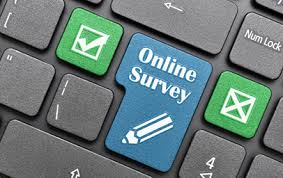 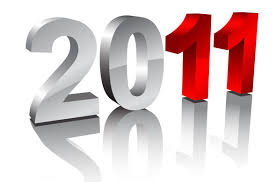 9/17/2018
Prepared by the SAI of Jamaica
2
Guideline of Cooperation Between SAIs and Government Branches
September to October 2017
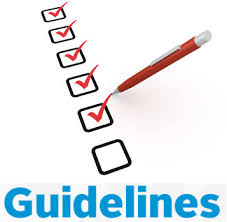 November to December 2017 – Draft Annexure to Guideline
9/17/2018
3
[Speaker Notes: September to October 2017
The results of the Survey will be analyzed to determine what information we can use to enhance the guideline as it is with information that was not there before. Based on the responses that we have (105) we have the opportunity through technology to greater stratify the SAI community into the varying models.

Additionally, the main purpose of the questionnaire was to obtain the good practices of the various SAIs. We are now in this position. The information will be assessed and efforts made to authenticate the responses with tangible evidence.]
Guideline of Cooperation Between SAIs and Government Branches
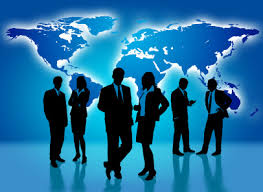 January 2018
Consultations among Working Group Member

February 2018
Incorporate comments

March 2018 to May 2018

Dissemination of the Guideline with Annexure to the INTOSAI Community for comments
Guideline of Cooperation Between SAIs and Government Branches
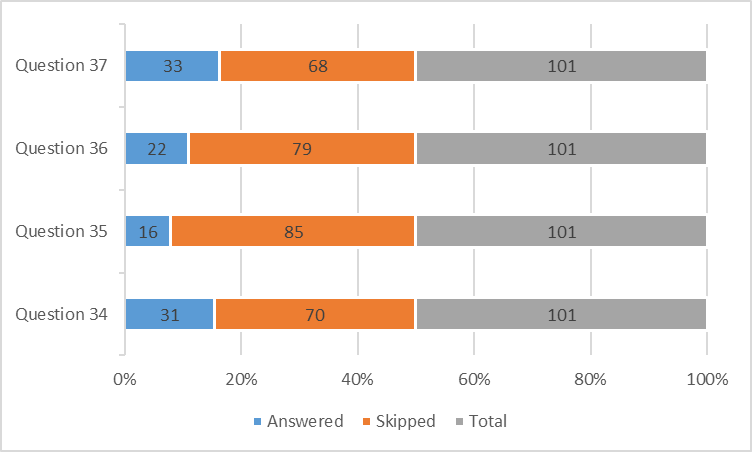 Graph showing total number of respondents to questionnaire
Graph showing the proportion of questions answered based on SAI type
Guideline of Cooperation Between SAIs and Government Branches
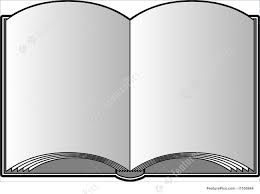 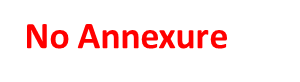 No Annexure
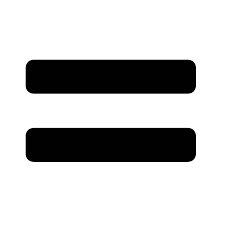 No Annexure
No Annexure
Guideline of Cooperation                                Between SAIs and Government BranchesDraft form
Guideline of Cooperation Between SAIs and Government Branches
Draft form
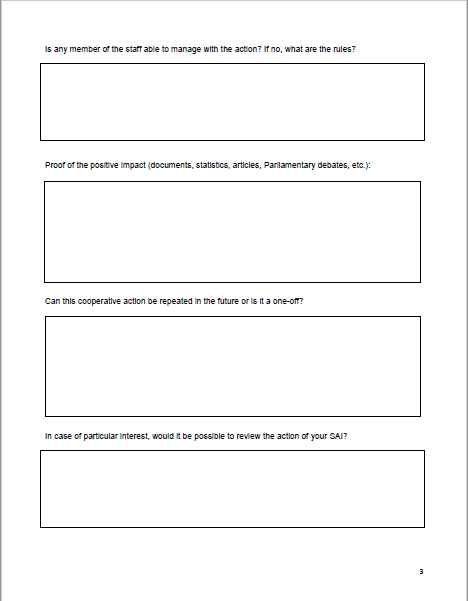 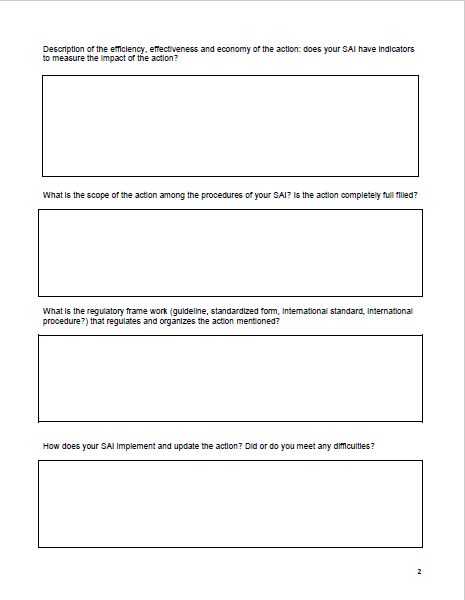 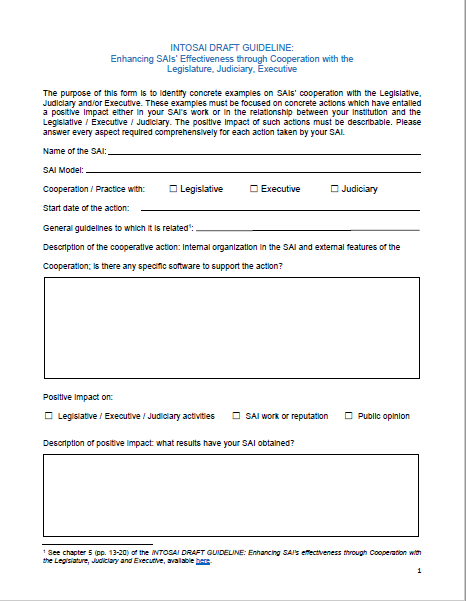 Guideline of Cooperation           Between SAIs and Government Branches
Next steps
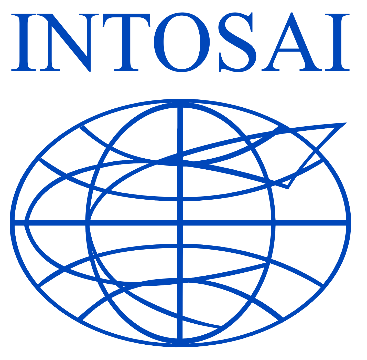 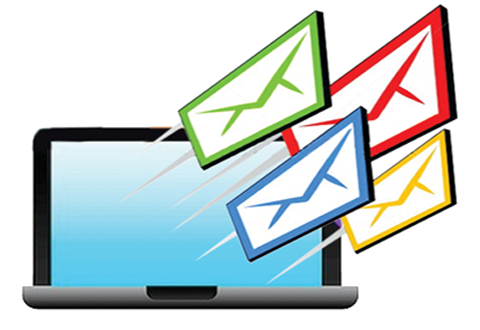